8
O‘zbek tili
sinf
Mavzu:Buyuk allomalar.
(Nisbat qo‘shimchalarining 
birdan ortiq qo‘llanishi,
ularning imlosi va talaffuzi)
MUSTAQIL  BAJARISH  UCHUN  TOPSHIRIQLAR
1. Nonning foydali xususiyatlari haqida ma’lumot to‘plang.
2. Bahri Umarovning “Non – tinchlik ramzi” she’rini yod oling.
Nonning foydali xususiyatlari
Non dasturxonimizning ko‘rki hisoblanadi. 
Nonda organizm uchun eng zarur, muhim moddalar mavjud. Aminokislotalar uglevodlar, vitaminlar, oqsillar va  yog‘lar bor. 
Javdar (qora  bug‘doy) non moddalar almashinuvini tartibga soladi. Hazm qilish jarayonini yengillashtiradi.
Xamirturushsiz nonda vitamin va mineral moddalar juda yuqori.
BUYUK  ALLOMALAR
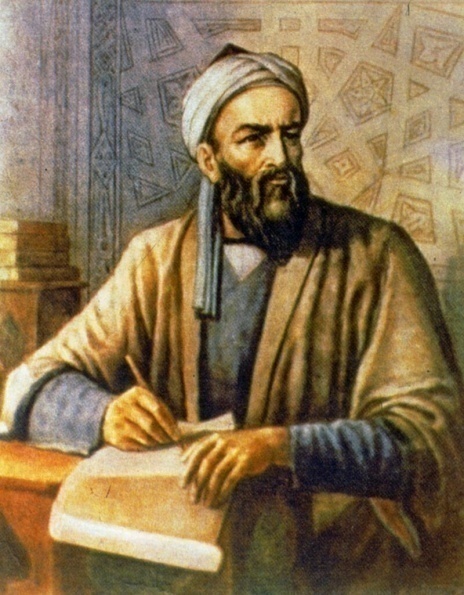 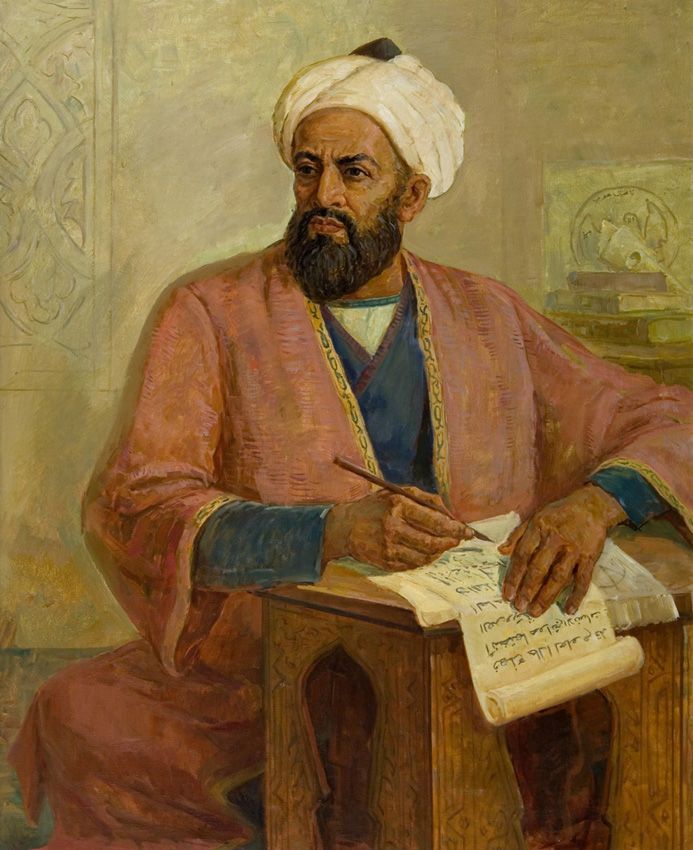 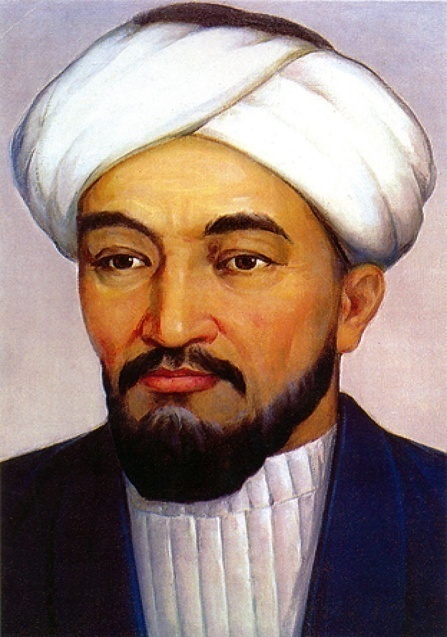 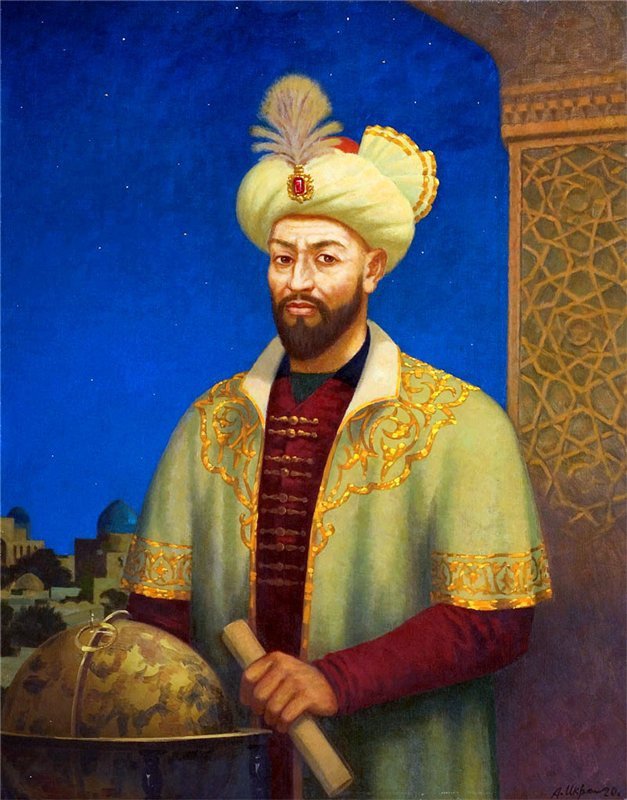 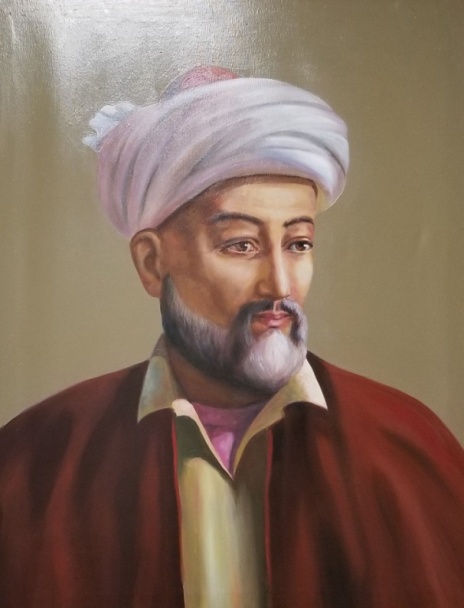 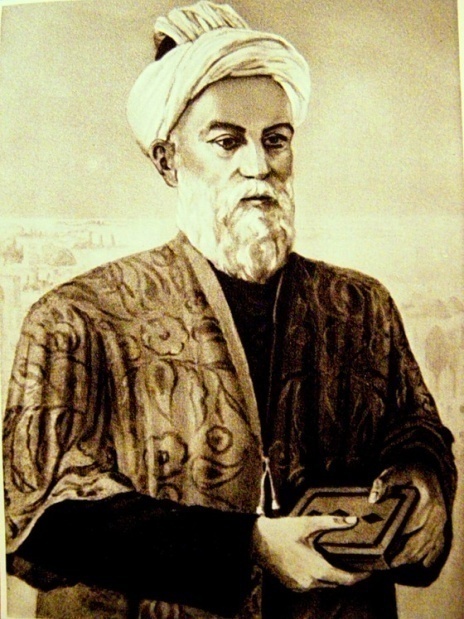 1-mashq
Allomalar
      kimlar?
Olimlar tabiat bilan bog‘liq hodisalarni o‘rganadigan,ulardan xulosa chiqaradigan va qonuniyatlarni aniqlab, o‘zidan keyingi avlodlarga yetkazadigan insonlardir.
1-mashq
Matnni  o‘qing.  Ajratib ko‘rsatilgan fe’llarning nisbat shakllarini izohlang.
… avlodlarga yetkazadigan insonlardir.(orttirma nisbat)
… kitoblar dunyoga keltirilgan.(orttirma nisbat)
… qomusiy olimlar deb ataladi.(aniq nisbat)
… ular ilm-fanning asoslarini yaratib ketishgan.(birgalik      nisbat)
… ular tomonidan yaratilgan asarlar jahon ilm 
xazinasining poydevori hisoblanadi.(o‘zlik va aniq nisbat)
1-topshiriq
- Rustam, ayt-chi, kimlarni allomalar deb atashgan?
- Allomalar ko‘p sohalar bilan shug‘ullangan qomusiy olimlar bo‘lishgan. Bizning  diyorimizdan ham ko‘p allomalar yetishib chiqqan. 
 Qaysi davr “Beruniy asri” deb ataladi?
 IX-XI asrlar “Beruniy asri” deyiladi. Bu davrda Abu Rayhon Beruniy, Muhammad Xorazmiy, Al-Farg‘oniy, Abu Ali ibn Sinolar yashab ijod etishgan.
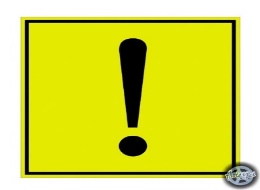 BILIB  OLING
Fe’l nisbatlarini yasovchi qo‘shimchalar fe’l asosiga birdan ortiq qo‘shilib kelishi mumkin.
Masalan: 
Yasamoq - aniq nisbatda, yasa+n+tir+moq - orttirma nisbatda, yasa+n+tir+il+moq - majhul nisbatda.
2 - mashq
Juftlab berilgan fe’llarni  nisbat shaklini ko‘rsatib yozing.
Yuvmoq (aniq nisbat) – yuvdirmoq (orttirma nisbat) – yuvdirilmoq (majhul nisbat)
Ko‘rmoq (aniq nisbat) – ko‘rinmoq (o‘zlik nisbat) – ko‘rintirmoq (orttirma nisbat)
Ishlamoq (aniq nisbat) – ishlatmoq (orttirma nisbat) – ishlattirilmoq (orttirma va majhul nisbat)
Yopmoq (aniq nisbat) – yopinmoq (o‘zlik nisbat) – yopintirmoq (orttirma nisbat) – yopintirilmoq –( majhul nisbat).
“Bayt  ul-hikma” – ilmlar markazi
2- topshiriq. Matnni o‘qing va savollarga javob bering.
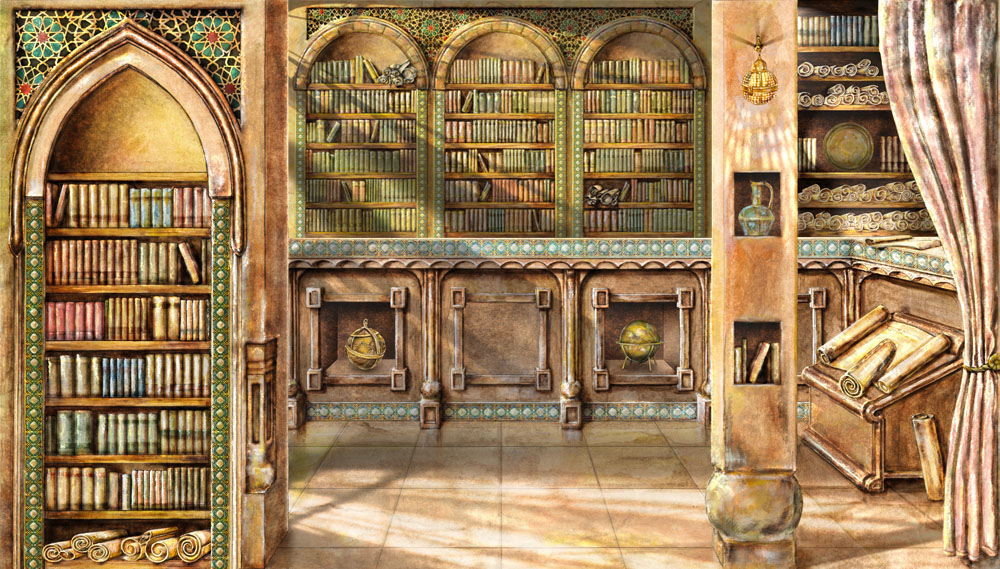 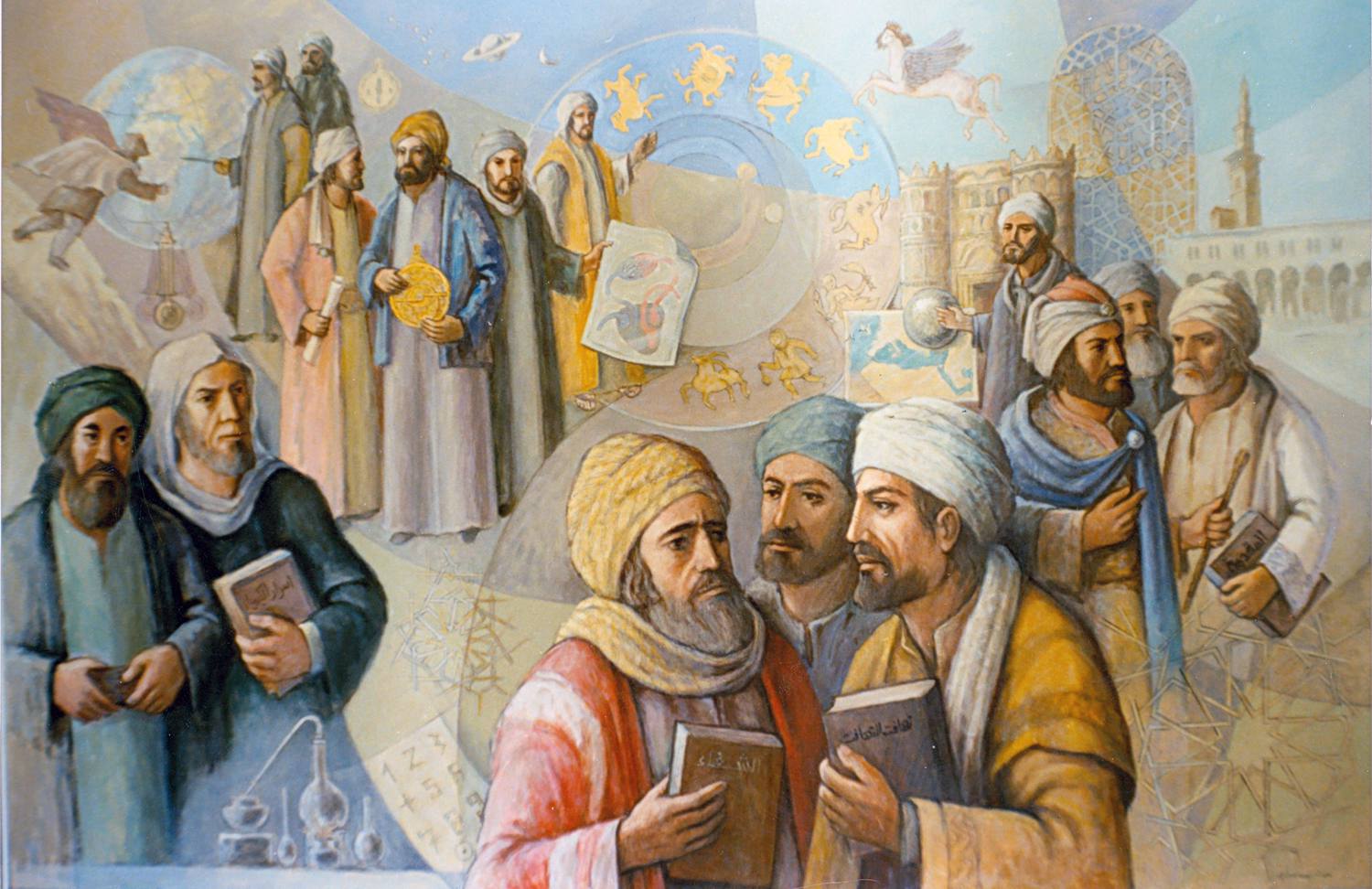 Buyuk olimlar maktabi
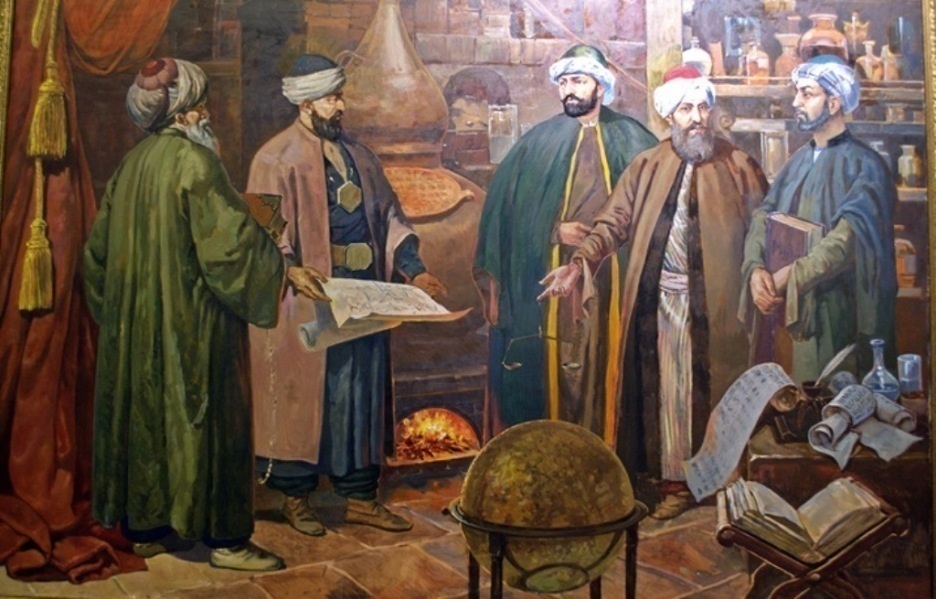 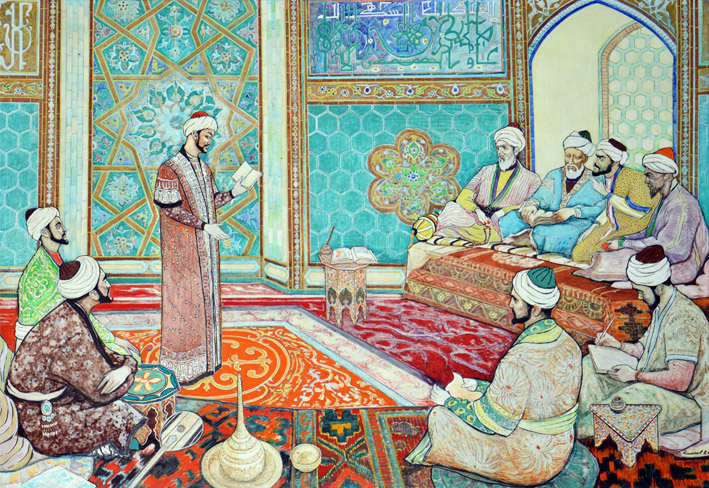 Savollar
1. Ma’mun akademiyasi qachon  tashkil etilgan?
1.VIII asrning 60- yillarida Bag‘dodda katta kutubxona tashkil etilgan. Ushbu kutubxona “Bayt ul-hikma” ilmlar markaziga aylantirilgan.
2. “Bayt ul-hikma”- ilmlar markazida kimlar faoliyat yuritganlar?
2. Ilmlar markazida yirik , astronom olimlari faoliyat yuritganlar.
Savollar
3. Xuddi  shunday akademiya yana qayerda tashkil etilgan?
3. Shunday akademiya 1004-1007 yillarda Xorazmshohlar poytaxti Gurganj shahrida tashkil etilib, u ham “Bayt ul-hikma” deb atalgan.
4. Ma’mun akademiyasining faoliyati ilm-fan taraqqiyotini necha yil oldinga ilgarilatdi?
4. Akademiya o‘z  g‘oyalari va yaratgan asarlari bilan jahon ilm-fan taraqqiyotini  500 yil oldinga ilgarilatdilar.
DAVOMINI  TOP
Maqolni davom ettiring. Продолжить пословицу
Kitob xazina – 
Kitobsiz aql – 
O‘qishdan to‘xtagan – 
Til bilgan – 
Rejasiz ish –
Maqol va hikmatli so‘zlar
Kitob xazina – bilim boylik
Kitobsiz aql – qanotsiz qush
O‘qishdan to‘xtagan – o‘sishdan to‘xtaydi 
Til bilgan – el biladi
Rejasiz ish – qolipsiz g‘ish
MUSTAQIL BAJARISH UCHUN TOPSHIRIQLAR
1. Ma’mun akademiyasi haqida so‘zlab bering.
2. Dunyodagi yana qanday katta kutubxonalarni bilasiz? Ma’lumot bering.